Bakalářská práce
Vliv specializovaného tréninku na vybrané motorické schopnosti a dovednosti mladých fotbalových brankářů
Příloha 1
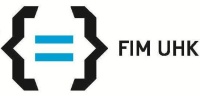 Autor: Patrik Vízek
Tréninkový cyklus
- počet: 14 tréninkových jednotek
       - každá tréninková jednotka byla aplikována 2x

- četnost: 1x týdně

objem: 1,5 hodiny

v příloze jsou popsány pouze cvičení napomáhající ke zlepšení vybraných motorických schopností a dovedností
Trénink č.1
rozběhání, protažení, švihová cvičení

rozchytání 

cvičení zaměřená na střely po zemi

cvičení zaměřená na výhozy
       1. výhozy ve dvojici na kratší vzdálenost
          2. střela do prstů a výhoz na pohyblivý cíl
          3. chycení vysokého míče a výhoz do vytyčeného čtverce
dynamická síla explozivní
       1. skoky po jedné noze přes 10 nízkých překážek 
                    - popředu 3x pravá a 3x levá noha
                    - bokem 3x pravá a 3x levá noha
                    - s přetočením 3x pravá a 3x levá noha
          2. široké odrazy z jedné nohy na druhou s výdrží 10x

dynamická síla
        1. 3x20 kliků
           2. 3x20 sedů-lehů
            
- protažení
Trénink č.2
rozběhání, protažení, švihová cvičení

rozchytání 

cvičení zaměřená na polovysoké střely

cvičení zaměřená na rozehrávku po zemi
       1. přihrávky z jedné na kratší vzdálenost
          2. přihrávky na dva doteky se střídáním stran
          3. přihrávky na cíl po zpracování
dynamická síla explozivní
       1. skoky sounož přes 6 vysokých překážek 
                    - popředu 8x
                    - bokem 4x pravá a 4x levá strana
                    - s přetočením 4x pravá a 4x levá strana

dynamická síla
        1. 3x20 kliků
           2. 3x20 sedů-lehů
            
- protažení
Trénink č.3
rozběhání, protažení, švihová cvičení

rozchytání 

cvičení zaměřená na robinsonády

cvičení zaměřená na výkopy z ruky
       1. výkopy proti ochranné síti pro nácvik správné techniky
          2. chycení vysokého míče a výkop na pohyblivý cíl
          3. výkop z klidu na vytyčený čtverec
dynamická síla explozivní
       1. skoky po jedné noze přes 10 nízkých překážek 
                    - popředu 3x pravá a 3x levá noha
                    - bokem 3x pravá a 3x levá noha
                    - s přetočením 3x pravá a 3x levá noha
          2. široké odrazy z jedné nohy na druhou s výdrží 10x

dynamická síla
        1. 3x25 kliků
           2. 3x25 sedů-lehů
            
- protažení
Trénink č.4
rozběhání, protažení, švihová cvičení

rozchytání 

cvičení zaměřená na centry

cvičení zaměřená na výkopy ze země
       1. výkopy proti ochranné síti pro nácvik správné techniky
          2. zpracování přihrávky a výkop na pohyblivý cíl
          3. výkop z klidu na vytyčený čtverec
dynamická síla explozivní
       1. skoky sounož přes 6 vysokých překážek 
                    - popředu 8x
                    - bokem 4x pravá a 4x levá strana
                    - s přetočením 4x pravá a 4x levá strana

dynamická síla
        1. 3x25 kliků
           2. 3x25 sedů-lehů
            
- protažení
Trénink č.5
rozběhání, protažení, švihová cvičení

rozchytání 

cvičení zaměřená na střely s odskokem

cvičení zaměřená na výhozy
       1. výhozy ve dvojici na kratší vzdálenost ( cca 10 metrů )
          2. střela do prstů a výhoz na pohyblivý cíl - trenéra
          3. chycení vysokého míče a výhoz do vytyčeného čtverce
dynamická síla explozivní
       1. skoky po jedné noze přes 10 nízkých překážek 
                    - popředu 3x pravá a 3x levá noha
                    - bokem 3x pravá a 3x levá noha
                    - s přetočením 3x pravá a 3x levá noha
          2. široké odrazy z jedné nohy na druhou s výdrží 10x

dynamická síla
        1. 3x30 kliků
           2. 3x30 sedů-lehů
            
- protažení
Trénink č.6
rozběhání, protažení, švihová cvičení

rozchytání 

cvičení zaměřená na všechny druhy střel
dynamická síla explozivní
       1. skoky sounož přes 6 vysokých překážek 
                    - popředu 8x
                    - bokem 4x pravá a 4x levá strana
                    - s přetočením 4x pravá a 4x levá strana

dynamická síla
        1. 3x30 kliků
           2. 3x30 sedů-lehů
            
- protažení
Trénink č.4
rozběhání, protažení, švihová cvičení

rozchytání 

cvičení zaměřená na centry

cvičení zaměřená na rozehrávku
dynamická síla explozivní
       1. skoky po jedné noze přes 10 nízkých překážek 
                    - popředu 3x pravá a 3x levá noha
                    - bokem 3x pravá a 3x levá noha
                    - s přetočením 3x pravá a 3x levá noha
          2. široké odrazy z jedné nohy na druhou s výdrží 10x

dynamická síla
        1. 3x30 kliků
           2. 3x30 sedů-lehů
            
- protažení
Zdroje
- vlastní zpracování